https://www.hbl.com/konnect
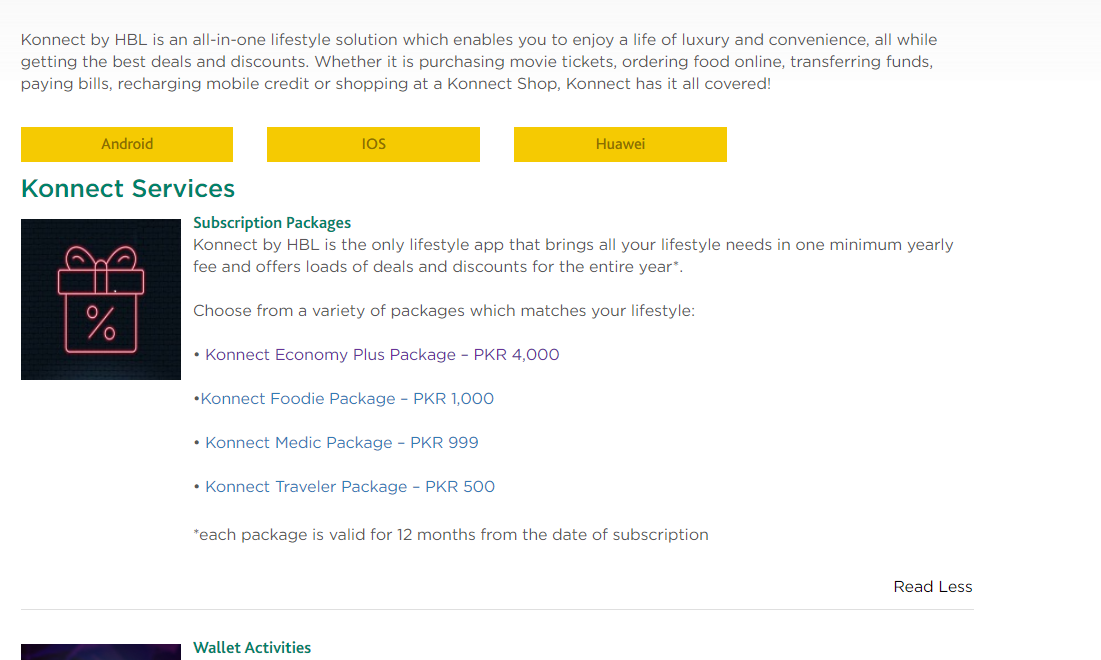 Change to: “Konnect Economy Pro Package – PKR 3,100”
https://www.hbl.com/konnecteconomypackage
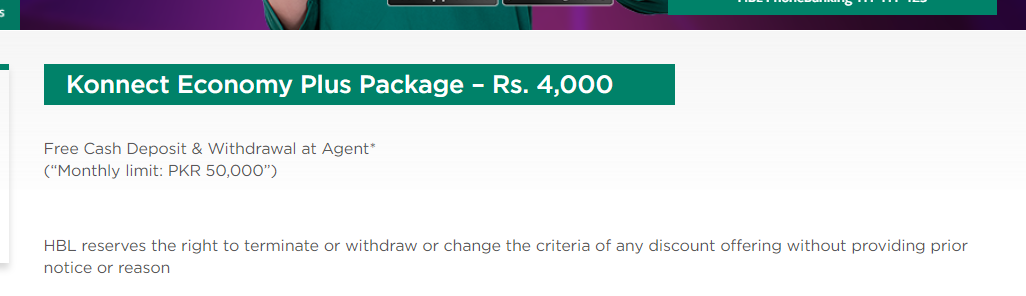 Change monthly limit to PKR 200,000
Remove all content from this page and replace with the below:
https://www.hbl.com/konnectfoodiepackage
Change link to: /economypropackage
Economy Pro Package - PKR 3,100
Free Cash Deposit & Withdrawal at Agent* 
*Monthly limit: PKR 100,000


HBL reserves the right to terminate or withdraw or change the criteria of any discount offering without providing prior notice or reason’